МБОУ «Угутская СОШ»"Обучение технике передачи мяча"Урок физической культуры в 6 классе
Учитель: Пеева Евгения Павловна
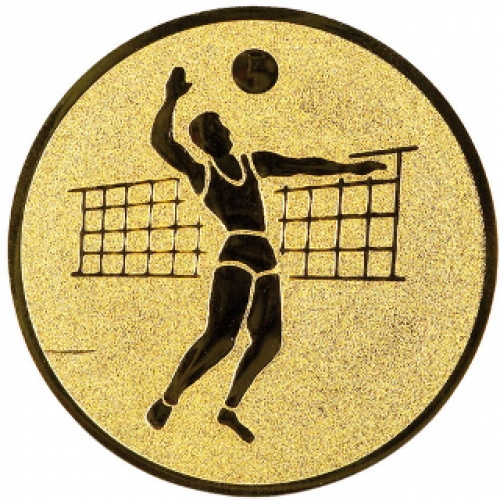 2013 г.
Цель:
Формирование физических качеств через игровые и соревновательные виды деятельности. 
  
 Раздел программы «Спортивные игры» по  виду волейбол -  «Обучение технике  передачи мяча».
Задачи урока:
Образовательные:
  - обучить исходным положениям и имитационным движениям приема мяча.
  - обучить технике передачи мяча в парах, колоннах и на месте.
  -  закрепить технику передачи мяча снизу.
Оздоровительные и развивающие:
 -  развивать физические качества координации,  ловкости, прыгучести и           гибкости. 
  - развивать внимание, познавательные способности учащихся;
  - формировать коммуникативные умения и навыки.
Воспитательные:
  - воспитывать умение взаимодействовать в группах, самостоятельность, силы воли, чувства коллективизма. 
формировать  устойчивый интерес к занятиям волейболом.
    Дидактические :
   -содействовать повышению интереса и эмоционально - положительного отношения к занятиям физкультурой.
Методы обучения:
1. По источникам знаний: словесные, наглядные.2. По степени взаимодействия учителя и учащихся: беседа, объяснение, фронтальная , поточная, и групповая  работа.  3. В зависимости от конкретных дидактических задач: изучение нового материала, закрепление.4. По характеру познавательной деятельности учащихся и участия учителя в учебном процессе: объяснительно-иллюстративный, репродуктивный.5. Методы стимулирования и мотивации к учению: поощрение 6. Методы контроля и самоконтроля: фронтальный контроль, индивидуальный контроль, самоконтроль, взаимоконтроль, рефлексия.
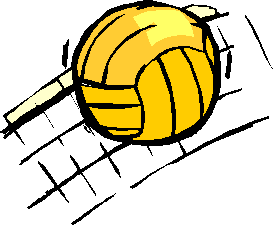 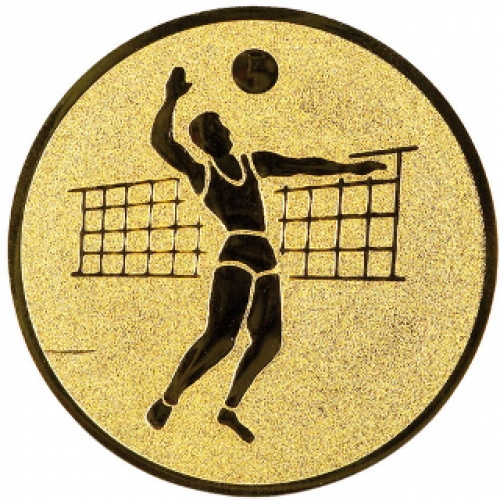 Структура урока:
1. Подготовительная часть урока (11 мин.).
  -Построение (рапорт, инструктаж по Т.Б.) Сообщение задач урока.    Разминка в движении.
 2. Основная часть урока (27 мин.).
     - Разучивание специальных упражнений волейболиста в парах;
     - разучивание и закрепление техники передачи мяча сверху в группах;
     - закрепление техники  приема – подачи мяча через сетку;
    - учебная игра . (Пионербол с элементами волейбола)
 3.Заключительная часть урока: (7 мин)
Построение по количеству набранных жетонов, рефлексия -подведение итогов, разбор игры, выставление оценок.  Домашнее задание.
  4. Организованный уход.
[Speaker Notes: крк]
Ход урока
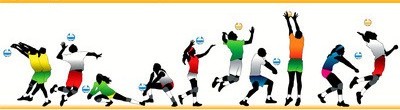 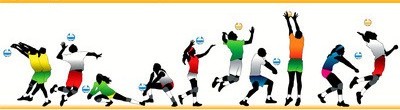 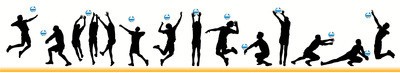 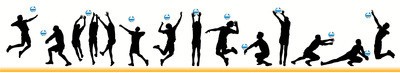 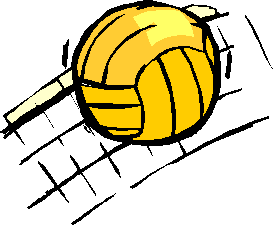 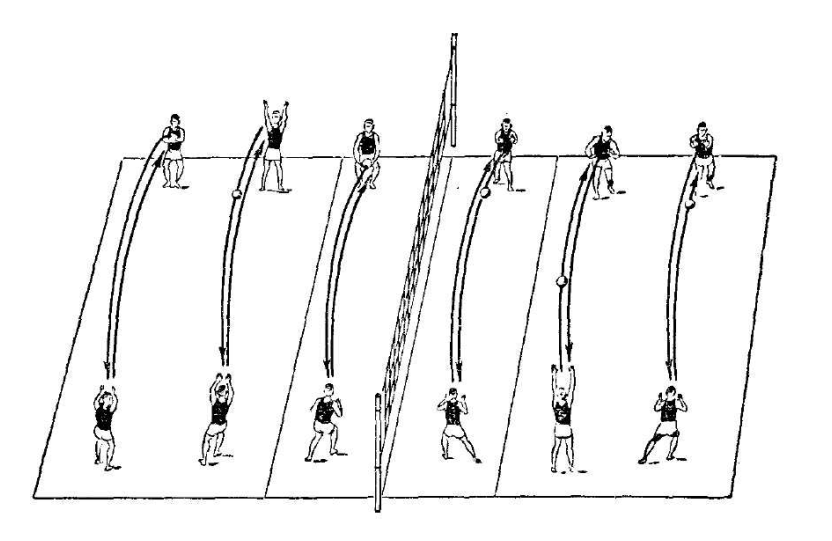 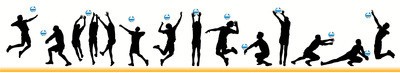 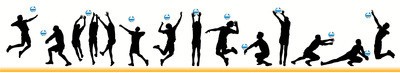 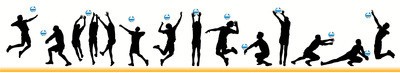 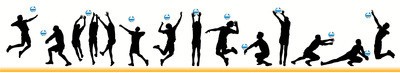 Ход урока:
Подготовительная часть
Построение, рапорт, инструктаж по Т.Б., сообщение задач урока. (3мин)
Цель: организовать и настроить учащихся к работе.
Разминка
Разминка  в движении поточным способом , специально-беговые и прыжковые упражнения(8 мин.)
Цель: подготовка организма к основной части урока
Основная часть урока.
     Разучивание специальных упражнений волейболиста в парах. (9мин)
Цель: обучить технике специальных упражнений волейболиста.
Основная часть
Обучение и закрепление техники передачи мяча сверху в группах (6мин.)
Цель: показать, рассказать и обучить упражнению верхней  передачи мяча через сетку.
Основная часть
Обучение игровым способностям  в учебной  игре  «Пионербол»  с элементами волейбола (7 мин)
Цель: закрепить изученный материал.
Заключительная часть
Построение по набранным жетонам. Релаксация. Дыхательные упражнения (2 мин)
Цель: восстановить дыхание и расслабить мышцы.
Заключительная часть
Рефлексия. Подведение итогов урока , разбор игры. Домашнее задание. (5 мин)
Цель: отметить лучших учащихся. Настроить на дальнейшую работу.
Список литературы:
Бергер Г.И., Бергер Ю.Г. Конспекты уроков 5-9 класс. – М.,  2003.
Железняк Ю.Д., Слупский Л.Н. Волейбол в школе, 1999. 
Ивойлов А.В., Якушев А.П. Волейбол. – М., 1987. 
Клещев Ю.Н., Фурманов А.Г. Юный волейболист. – Просвещение, 1999.
Коваленко. Физкультура. Поурочные планы 6 класс. – Просвещение, 2007. 
Ковалько И., Бондаренко Г.В., Бондаренко Н.И. Конспекты уроков по физической культуре 5-9 класс.
Коджаспиров Ю.Г. Развивающие игры на уроках физической культуры 5-11 класс. – Физкультура и спорт, 2004.
Кузнецов В.С. Упражнения и игры с мячами / Колодницкий Г.А., 2002.
Хапко В.Е., Белоус В.И. Волейбол // Физкультура в школе, 1998.

Электронные ресурсы: http://www.dvorsportinfo.ru/index.php?option=com_content&view